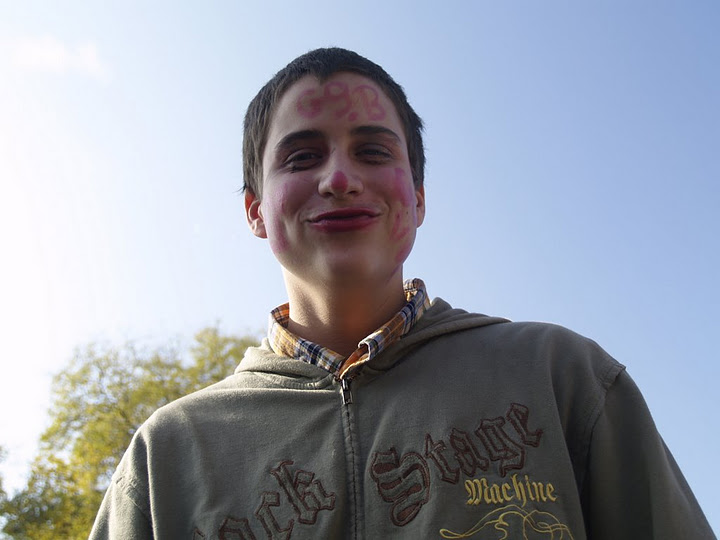 TSŐŐŐŐŐŐŐ!
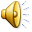 [Speaker Notes: TSőőőőőőőőőőőőőőőőőőőőő]
Itt mindenre fel kell készülni.
[Speaker Notes: Íjesztő az iskola]
Még a terroristákra is.
[Speaker Notes: És a terroristák is…]
Mire is várunk?
[Speaker Notes: Erre nem emlékszem…]
Jaaa lufira!
[Speaker Notes: Lufi lufi lfui!!!]
Este szórakozás…
[Speaker Notes: Néha kell egy kis szórakozás]
Reggel pihi.
[Speaker Notes: Majd jöhet a pihenés]
És ha megvolt a bevásárlás
[Speaker Notes: Ha megvolt jöhet a bevásárlás, és utána a]
Kezdődhet a buli!
[Speaker Notes: Buli!!!!!]
Kapok méég???
[Speaker Notes: Ő az ember aki mindenhol ott van!]
Nem is tudom…
[Speaker Notes: Egy kis kikapcsolódás]
Hell Yeah!
Tele a bögre!
[Speaker Notes: Megint itt, ó és társasága is akadt!]
Háhááá PIZZA!
[Speaker Notes: Hmmmm Pizza!]
AZ ott nem alkohol!!!
[Speaker Notes: Az ott nem alkohol!]
♪Nyaljuk a fa, izé Diát…
[Speaker Notes: Nyaljuk a f ööö, Diát…]
Men in Black
[Speaker Notes: Man in black]
Men in Black II
[Speaker Notes: Man in black 2]
Íme a kezdő csapat,
[Speaker Notes: És íme a kezdő csapat]
ÉÉÉs a végzőőőős..
Na erről még nincs képemMajd később
[Speaker Notes: A végzősről még nincs képem… majd később.]
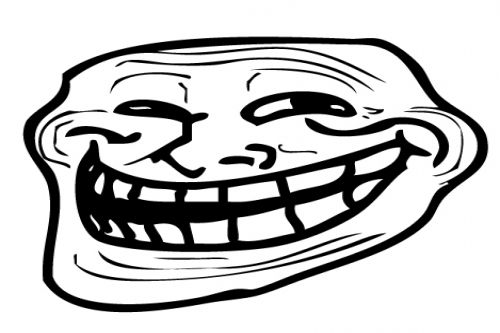 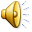 VÉGE!